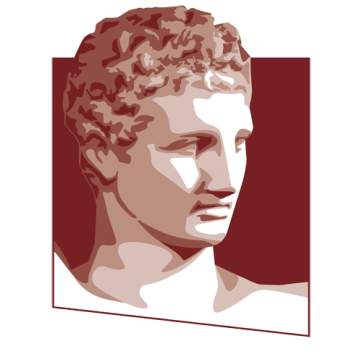 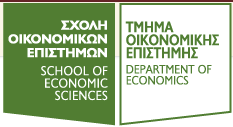 Πριν και Μετά το Ευρώ: Οι Κύκλοι της Μεταπολίτευσης και η Ελληνικη Οικονομία
(Διαφάνειες από την διάλεξη του Καθηγητού κ. Γιώργου Αλογοσκούφη, Οικονομικό Πανεπιστήμιο Αθηνών).
Η ‘Φούσκα’ του Χρηματιστηρίου
Η χρηματοπιστωτική έκρηξη είχε επιπτώσεις και στην πορεία του Χρηματιστηρίου Αξιών Αθηνών. Η εξέλιξη του δείκτη τιμών μετοχών παρουσιάζεται στο Διάγραμμα 15. Με την πτώση των ονομαστικών και πραγματικών επιτοκίων θα ανέμενε κανείς μία άνοδο και στις τιμές των μετοχών. Ωστόσο, η άνοδος που σημειώθηκε το 1999, όταν εμπεδώθηκαν οι προσδοκίες για την είσοδο της Ελλάδας στην ευρωζώνη και άρχισαν να μειώνονται τα επιτόκια πήρε τη μορφή πρωτοφανούς φούσκας.
Μεταξύ Δεκεμβρίου του 1996 και Σεπτεμβρίου του 1999, ο δείκτης τιμών των μετοχών ανέβηκε 6,3 φορές, ή κατά 632%. Στις 17 Σεπτεμβρίου του 1999, ο Γενικός Δείκτης έκανε το ιστορικό ρεκόρ των 6.355,04 μονάδων και όλη η Ελλάδα ζούσε στους ρυθμούς της Σοφοκλέους. Η τάση αυτή όμως, στις 23 Σεπτεμβρίου του 1999, αντιστράφηκε απότομα. Ο Γενικός Δείκτης εμφάνισε μέσα σε τρεις μόνο ημέρες μείωση της τάξης του 12,7% και το ελληνικό χρηματιστήριο ξεκίνησε από τότε μια έντονα καθοδική πορεία. Η ‘φούσκα’ είχε σπάσει. Μέχρι τον Μάρτιο του 2003, ο Γενικός Δείκτης είχε απολέσει τα τρία τέταρτα της αξίας του, μια μείωση κατά 393%, και επέστρεψε στα επίπεδα των αρχών του 1998.
Η ‘Φούσκα’ του Χρηματιστηρίου
Η χρηματιστηριακή «φούσκα» προκάλεσε τεράστιο κόστος σε πολλούς όψιμους ‘επενδυτές’, κυρίως από τα μικρομεσαία κοινωνικά στρώματα, οι οποίοι επένδυσαν μετά τη μεγάλη άνοδο και με την πτώση είδαν τις αποταμιεύσεις τους να εξατμίζονται. Στην περίοδο της ‘φούσκας’ του χρηματιστηρίου, ο αριθμός των ‘κωδικών’ (επενδυτών) στη Σοφοκλέους είχε φτάσει το 1,5 εκατομμύριο, σε μια χώρα με 4 περίπου εκατομμύρια εργαζομένους.  
Η ‘φούσκα’ του χρηματιστηρίου απέδειξε την ανωριμότητα και την επιπολαιότητα μεγάλου μέρους του επενδυτικού κοινού, αλλά και πολλών πολιτικών, ιδιαίτερα των αξιωματούχων της τότε κυβέρνησης του Κώστα Σημίτη η οποία είχε από νωρίς χρησιμοποιήσει την άνοδο του Χρηματιστηρίου ως όπλο στην πολιτική αντιπαράθεση.
Σημαντική άνοδος του Χρηματιστήριου σημειώθηκε και μετά την ένταξη της Ελλάδας στην ΟΝΕ, κατά την περίοδο της οικονομικής ευφορίας που ακολούθησε την ένταξη. Η άνοδος ξεκίνησε εν όψει της διοργάνωσης των Ολυμπιακών Αγώνων, ήταν λιγότερο εκρηκτική και δεν συγκίνησε τόσο τους μικροεπενδυτές, καθώς βασίστηκε κυρίως στις επενδύσεις θεσμικών επενδυτών. Η άνοδος αυτή συνδέθηκε με το πρόγραμμα αποκρατικοποιήσεων της κυβέρνησης Καραμανλή  στην περίοδο 2005-2008, αλλά μετά τα πρώτα συμπτώματα της χρηματοπιστωτικής κρίσης των ΗΠΑ το καλοκαίρι του 2007 μετατράπηκε σε ταχύτατη πτώση.
Διάγραμμα 15
Ο Δείκτης Τιμών Μετοχών του Χρηματιστηρίου Αξιών Αθηνών
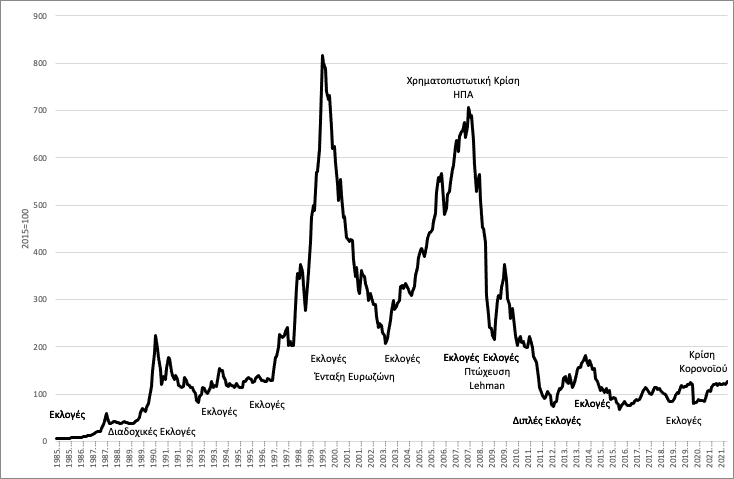 Πραγματικοί Μισθοί και Μείωση Διεθνούς Ανταγωνιστικότητας
Οι δυσμενείς εξελίξεις στο εξωτερικό ισοζύγιο που προκλήθηκαν από την εξέλιξη των επιτοκίων, των δημοσιονομικών ελλειμμάτων και, κυρίως, την έκρηξη του δανεισμού από το πιστωτικό σύστημα, ενισχύθηκαν από την εξέλιξη των πραγματικών μισθών και τη συνεχώς επιδεινούμενη διεθνή ανταγωνιστικότητα.
Μεταξύ 2000 και 2005, η μέση ετήσια αύξηση των πραγματικών αποδοχών ανά εργαζόμενο ξεπέρασε το 4,0%. Στην ίδια περίοδο, η μέση ετήσια αύξηση της παραγωγικότητας ανά εργαζόμενο ήταν μόλις 2,6%. Κατά συνέπεια, όπως διαφαίνεται και από την εξέλιξη της σταθμισμένης πραγματικής συναλλαγματικής ισοτιμίας, υπήρξε στην περίοδο αυτή μία συσσωρευμένη απώλεια ανταγωνιστικότητας, ή υπερτίμηση της πραγματικής ισοτιμίας, κατά σχεδόν 18,0%, καθώς σε πολλές από τις υπόλοιπες χώρες της ευρωζώνης η αύξηση των πραγματικών αποδοχών ήταν μικρότερη από την αύξηση της παραγωγικότητας. 
Μετά το 2005 η μέση ετήσια αύξηση των πραγματικών αποδοχών επιβραδύνθηκε στο 0,5%, και ο ρυθμός μείωσης της διεθνούς ανταγωνιστικότητας επιβραδύνθηκε επίσης, καθώς η σταθμισμένη πραγματική συναλλαγματική ισοτιμία σταθεροποιήθηκε, έως το 2009 και την επιδείνωση της διεθνούς ύφεσης της περιόδου.
Η Συσσώρευση του Εξωτερικού Χρέους
Σε κάθε περίπτωση, η συσσώρευση εξωτερικού χρέους που προκλήθηκε, ήδη και πριν από την ένταξη της Ελλάδας στη ζώνη του ευρώ, και η οποία διατηρήθηκε για μία σχεδόν δεκαετία υπήρξε πρωτοφανής.  Μετά την κορύφωση της διεθνούς χρηματοπιστωτικής κρίσης το 2008, το εξωτερικό χρέος που είχε συσσωρευθεί αποτέλεσε την αχίλλειο πτέρνα της ελληνικής οικονομίας. 
Αντίστοιχο ρόλο με τη διεύρυνση του ισοζυγίου αποταμιεύσεων και επενδύσεων του ιδιωτικού τομέα έπαιξε και η διεύρυνση των αρνητικών αποταμιεύσεων του δημοσίου, με τη διεύρυνση των ελλειμμάτων του δημοσιονομικού ισοζυγίου ήδη από το 2000.
Ωστόσο, όπως δείχνουν και τα παραδείγματα της Πορτογαλίας, της Ισπανίας και της Ιρλανδίας, μια πιο περιοριστική δημοσιονομική πολιτική θα μπορούσε ενδεχομένως να μετριάσει την έκταση των εξωτερικών ανισορροπιών που προκάλεσε η πτώση των επιτοκίων, αλλά είναι αμφίβολο αν θα μπορούσε να εξουδετερώσει τις εξωτερικές ανισορροπίες.
Η Συσσώρευση του Εξωτερικού Χρέους
Στην πρώτη δεκαετία μετά την ένταξη στην ευρωζώνη, η Ελλάδα έδωσε, όπως συνέβη άλλωστε και στις υπόλοιπες χώρες τις περιφέρειας της ευρωζώνης, μεγαλύτερη έμφαση στις εσωτερικές της προτεραιότητες, όπως η ενίσχυση της εσωτερικής ζήτησης και της οικονομικής μεγέθυνσης και η αντιμετώπιση της ανεργίας. 
Αυτό όμως, λόγω της χαμηλής και επιδεινούμενης διεθνούς ανταγωνιστικότητας έγινε σε βάρος των εξωτερικών προτεραιοτήτων, όπως η μείωση του ελλείμματος του ισοζυγίου τρεχουσών συναλλαγών. Στην δεύτερη δεκαετία, μετά το ξέσπασμα της διεθνούς κρίσης, τα προγράμματα προσαρμογής έδωσαν σχεδόν αποκλειστική έμφαση στην αντιμετώπιση των εξωτερικών ανισορροπιών, σε βάρος όμως των εσωτερικών προτεραιοτήτων, όπως η οικονομική μεγέθυνση και η αντιμετώπιση της ανεργίας. Η στενή θετική συσχέτιση του ισοζυγίου τρεχουσών συναλλαγών και της διεθνούς ανταγωνιστικότητας παρουσιάζεται στο Διάγραμμα 16.
Διάγραμμα 16
Εξωτερικό Ανισοζύγιο και Διεθνής Ανταγωνιστικότητα
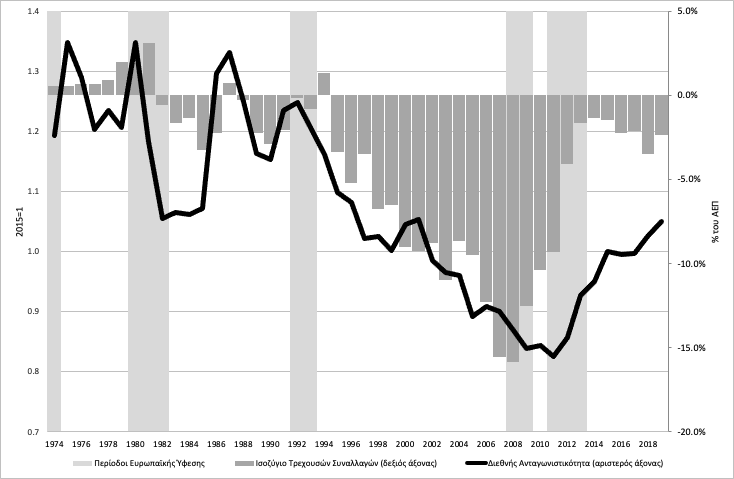 Πολιτικά Κίνητρα και Οικονομική Πολιτική
Γιατί όμως το πολιτικό σύστημα της μεταπολίτευσης δεν υιοθέτησε έγκαιρα και με δική του πρωτοβουλία ένα επαρκές πρόγραμμα μεταρρυθμίσεων που θα οδηγούσε σε δημοσιονομική εξυγίανση και βελτίωση της διεθνούς ανταγωνιστικότητας της οικονομίας; 
Ποιοι ήταν οι πολιτικοί παράγοντες που οδηγούσαν σε αναβολή, αναστολή ή και αντιστροφή των απαραίτητων μεταρρυθμίσεων και στην υιοθέτηση αποσταθεροποιητικών επεκτατικών δημοσιονομικών και εισοδηματικών πολιτικών; 
Η επίκληση του διλήμματος του Mundell, το οποίο είναι η μόνη ορθολογική εξήγηση αυτού του φαινομένου για τη μακροοικονομική προσαρμογή μετά την ένταξη στην ευρωζώνη, δεν αρκεί για να εξηγήσει γιατί δεν προχώρησε η μακροοικονομική προσαρμογή πριν την ένταξη στην ευρωζώνη ή οι διαρθρωτικές μεταρρυθμίσεις στο σύνολο της περιόδου της μεταπολίτευσης. Είναι προφανές ότι υπήρχαν και άλλα, πολιτικά και κοινωνικά αντικίνητρα στη μακροοικονομική προσαρμογή και τις διαρθρωτικές μεταρρυθμίσεις.
Πολιτικά και Κοινωνικά Αντικίνητρα στις Μεταρρυθμίσεις
Η τάση για αναβολή μεταρρυθμίσεων οι οποίες συνεπάγονται μεγάλο κοινωνικό και πολιτικό κόστος ή και προκαλούν έντονες αντιδράσεις από πολιτικά ισχυρές οργανωμένες μειοψηφίες, είναι ένα από τα κεντρικά συμπεράσματα της βιβλιογραφίας της νέας πολιτικής οικονομίας, μιας οικονομικής προσέγγισης η οποία επιχειρεί να αναλύσει τα κίνητρα και τη συμπεριφορά των κυβερνήσεων και την αλληλεπίδρασή τους με τα κίνητρα και τη συμπεριφορά του ιδιωτικού τομέα και του εκλογικού σώματος, όπως προσδιορίζονται μέσα από τους πολιτικούς και οικονομικούς θεσμούς.
Σε μια δημοκρατία, εάν η υιοθέτηση συγκεκριμένων πολιτικών ή μεταρρυθμίσεων συναντά την αντίδραση μεγάλου μέρους του εκλογικού σώματος ή ακόμη και οργανωμένων μειοψηφικών κοινωνικών ομάδων με ειδικό πολιτικό βάρος, και δεν υπάρχουν τα κατάλληλα θεσμικά αντίβαρα, τότε η πολιτική διαδικασία καταλήγει στην αναβολή, αναστολή ή στην μερική μόνο υιοθέτηση των πολιτικών και των μεταρρυθμίσεων αυτών, παρά το ότι μπορεί να είναι επωφελείς για το ευρύτερο κοινωνικό σύνολο.
Πολιτικά και Κοινωνικά Αντικίνητρα στις Μεταρρυθμίσεις
Για παράδειγμα, αν δύο ή περισσότερες κοινωνικές ομάδες πλήττονται ασύμμετρα από μία κοινωνικά ωφέλιμη μεταρρύθμιση ή/και την δημοσιονομική προσαρμογή, και δεν μπορούν να προσυννενοηθούν και να συμφωνήσουν, και αν η κυβέρνηση δεν είναι σε θέση να προκαθορίσει την πολιτική της περιμένοντας να συμφωνήσουν οι κοινωνικές ομάδες, τότε η μεταρρύθμιση ή η δημοσιονομικη προσαρμογή θα αναβάλλεται επ’ αόριστον, καθώς η κάθε κοινωνική ομάδα θα εμποδίζει την εφαρμογή της πολιτικής που την θίγει περισσότερο από ότι θίγει τις υπόλοιπες κοινωνικές ομάδες, επιδιδόμενη σε ένα πόλεμο φθοράς.
Μια άλλη περίπτωση τάσης για αναβολή ή αναστολή μιας μεταρρύθμισης ή της δημοσιονομικής προσαρμογής προκύπτει αν το κόστος είναι άμεσο και βέβαιο ενώ το όφελος είναι αβέβαιο και μελλοντικό. Τότε τα κίνητρα για την υιοθέτησή των μεταρρυθμίσεων ή της προσαρμογής αμβλύνονται, λόγω της αβεβαιότητας αναφορικά με τα προσδοκώμενα μελλοντικά οφέλη. Ακόμη και αν η μεταρρύθμιση ή η δημοσιονομική προσαρμογή συνεπάγεται συνολικά οφέλη, ο διάμεσος ψηφοφόρος μπορεί να μην την υποστηρίξει λόγω της αβεβαιότητας του αν ο ίδιος θα ανήκει στους συνολικά ωφελημένους ή τους ζημιωμένους στο μέλλον.
Πολιτικά και Κοινωνικά Αντικίνητρα στις Μεταρρυθμίσεις
Αντίστοιχα αποτελέσματα προκύπτουν αν από τη μία πλευρά υπάρχει μια οργανωμένη μειοψηφία, κάθε μέλος της οποίας έχει πολλά να χάσει από μία μεταρρύθμιση ή/και από τη δημοσιονομική προσαρμογή, και από την άλλη μία μη οργανωμένη πλειοψηφία, κάθε μέλος της οποίας έχει να κερδίσει ελάχιστα. Τα μέλη της οργανωμένης μειοψηφίας έχουν ισχυρά κίνητρα να κινητοποιηθούν ώστε να εμποδίσουν τη μεταρρύθμιση ή την προσαρμογή, ενώ τα μέλη της πλειοψηφίας είναι σχετικά αδιάφορα. Αποτέλεσμα είναι να μην πραγματοποιείται η μεταρρύθμιση ή η προσαρμογή. Δεδομένου ότι τα θετικά αποτελέσματα των περισσοτέρων οικονομικών μεταρρυθμίσεων διαχέονται ευρύτερα στην κοινωνία, με μικρά οφέλη για τους πολλούς και σχετικά μεγάλο κόστος για τους άμεσα θιγόμενους, ο μηχανισμός αυτός λειτουργεί σε πολλές περιπτώσεις.
Η Συνεχής Αναβολή των Αναγκαίων Μεταρρυθμίσεων από τη Δεκαετία του 1990
Ένας συνδυασμός αυτών των αντιστάσεων λειτούργησε στην Ελλάδα στη δεκαετία του 1990, όταν οι δημοσιονομικές και διαρθρωτικές μεταρρυθμίσεις που επιχείρησαν διαδοχικές κυβερνήσεις συνάντησαν μεγάλες κοινωνικές και πολιτικές αντιδράσεις. Παρά το ότι, στην επιφάνεια τουλάχιστον, σχεδόν όλοι εμφανίζονταν να επιθυμούν την ένταξη της Ελλάδας στην ευρωζώνη, ελάχιστοι εμφανίζονταν διατεθειμένοι να υποστηρίξουν τις αναγκαίες διαρθρωτικές και δημοσιονομικές μεταρρυθμίσεις όταν έφθανε η ώρα να εφαρμοστούν.  
Ως αποτέλεσμα, το βάρος της προσαρμογής έπεσε κυρίως στη νομισματική πολιτική και την πτώση των πληθωριστικών προσδοκιών, του πληθωρισμού και των ονομαστικών επιτοκίων. Η νομισματική προσαρμογή δεν ανεστάλη κυρίως λόγω της πολιτικής ανεξαρτησίας της Τράπεζας της Ελλάδας, η οποία ενισχύθηκε μετά την υιοθέτηση από την Ελλάδα της συνθήκης του Maastricht. Διαρθρωτικές μεταρρυθμίσεις και πρωτογενής δημοσιονομική προσαρμογή υπήρξαν κυρίως έως το 1994, λόγω της αίσθησης του επείγοντος που δημιούργησε η οικονομική και δημοσιονομική κρίση του 1989-1990. Ωστόσο, η ταχεία πολιτική φθορά και πτώση της κυβέρνησης Μητσοτάκη έγινε ‘μάθημα’ για τους διαδόχους της, και έτσι στα επόμενα χρόνια επιβραδύνθηκε ή και ανεστάλη τόσο η περαιτέρω πρωτογενής δημοσιονομική προσαρμογή όσο και οι διαρθρωτικές μεταρρυθμίσεις που συνεπάγονταν σημαντικό πολιτικό κόστος ή δημιουργούσαν έντονες αντιδράσεις, ακόμη και από επιχειρηματικές ή συνδικαλιστικές μειοψηφίες.
Η Συνεχής Αναβολή των Αναγκαίων Μεταρρυθμίσεων από τη Δεκαετία του 1990
Μετά το 1994 η περαιτέρω μείωση των δημοσιονομικών ελλειμμάτων βασίστηκε αποκλειστικά σχεδόν στην σταδιακή μείωση των δαπανών για την εξυπηρέτηση του δημοσίου χρέους, ως αποτέλεσμα της μείωσης των ονομαστικών επιτοκίων, λόγω της πτωτικής τάσης του πληθωρισμού και των πληθωριστικών προσδοκιών που προκάλεσε η περιοριστική νομισματική πολιτική. Ένα μέρος της επίσης βασίστηκε και στη χρήση της ‘δημιουργικής λογιστικής’, η οποία θεωρήθηκε τότε ότι, βραχυχρόνια τουλάχιστον, δεν συνεπαγόταν πολιτικό ή κοινωνικό κόστος. Δεν υπήρξε καμμία σχεδόν περαιτέρω πρωτογενής δημοσιονομική προσαρμογή μετά το 1994.
Το μείγμα αυτό, μιας σχετικά επεκτατικής δημοσιονομικής και εισοδηματικής πολιτικής και μιας σχετικά περιοριστικής νομισματικής πολιτικής είχε ως αναπόφευκτο αποτέλεσμα και την περαιτέρω σημαντική επιδείνωση της διεθνούς ανταγωνιστικότητας της οικονομίας. Λόγω της πολιτικής της ‘σκληρής δραχμής’ η μείωση του πληθωρισμού των τιμών προηγείτο της μείωσης του πληθωρισμού των μισθών, με αποτέλεσμα να μειώνεται συνεχώς η διεθνής ανταγωνιστικότητα της ελληνικής οικονομίας. Επιπλέον,  δεν υπήρξαν παρά ελάχιστες διαρθρωτικές μεταρρυθμίσεις που να συμβάλλουν στη βελτίωση της παραγωγικότητας της εργασίας ή της συνολικής παραγωγικότητας των συντελεστών.
Η Συνεχής Αναβολή των Αναγκαίων Μεταρρυθμίσεων από τη Δεκαετία του 1990
Η Ελλάδα πέτυχε μεν να ενταχθεί στη ζώνη του ευρώ στο τέλος αυτού του κύκλου, αλλά τα δημοσιονομικά προβλήματα παρέμεναν μεγάλα, ενώ ταυτόχρονα τα προβλήματα διεθνούς ανταγωνιστικότητας της οικονομίας είχαν οξυνθεί.
Μετά την ένταξη στη ευρωζώνη, τα κίνητρα για αναβολή ή αναστολή των κοινωνικά ωφέλιμων μεταρρυθμίσεων αμβλύνθηκαν ακόμη παραπάνω, λόγω και του διλήμματος του Mundell. Έπρεπε να υπάρξει η κρίση του 2010 και να επιβληθούν στην Ελλάδα από την τρόϊκα μερικές από τις πολιτικά πιο επώδυνες προσαρμογές και μεταρρυθμίσεις. Ωστόσο, λόγω των τεχνικών αδυναμιών των προγραμμάτων προσαρμογής που εφαρμόστηκαν μετά την κρίση, αλλά και της αντίστασης των ελληνικών κυβερνήσεων της περιόδου αυτής να υιοθετήσουν τη λογική αυτών των προγραμμάτων ή να προτείνουν ένα εναλλακτικό πρόγραμμα, το αποτέλεσμα των προγραμμάτων προσαρμογής υπήρξε η μεγάλη καθίζηση της ελληνικής οικονομίας.
Οι Θεσμικές Αδυναμίες της Ευρωζώνης
Σημαντικό ρόλο στην ελληνική κρίση έπαιξαν επίσης και οι θεσμικές αδυναμίες και ασυμμετρίες της ίδιας της ευρωζώνης και των ευρωπαϊκών μηχανισμών αντιμετώπισης κρίσεων.
Η ευρωζώνη παρουσιάζει ιδιαίτερες αδυναμίες ως νομισματική ένωση. Χαρακτηρίζεται από ιδιαίτερες οικονομικές ασυμμετρίες μεταξύ των κρατών μελών που την αποτελούν και χαμηλή διασυνοριακή κινητικότητα των εργαζομένων. Επιπλέον ούτε είχε ούτε έχει αποκτήσει έναν επαρκή ομοσπονδιακό προϋπολογισμό που να μπορεί να απορροφά μέρος των ασύμμετρων οικονομικών διαταραχών στις διάφορες χώρες που την αποτελούν, και, επιπλέον, δεν επιτρέπει στην κεντρική της τράπεζα, την Ευρωπαϊκή Κεντρική Τράπεζα (ΕΚΤ) να λειτουργεί ελεύθερα ως δανειστής ύστατης προσφυγής στα κράτη-μέλη της σε περιόδους κρίσης. Η ευρωζώνη δεν ήταν καν μία τραπεζική ένωση.
Οι Θεσμικές Αδυναμίες της Ευρωζώνης
Οι αδυναμίες αυτές έπαιξαν σημαντικό ρόλο στο ξέσπασμα και στη μετάδοση της κρίσης. Αξίζει να σημειωθεί ότι τα δίλημματα του Mundell και τα πολιτικά εμπόδια στις μεταρρυθμίσεις δεν αντιμετωπίστηκαν μόνο από την Ελλάδα, αλλά από όλες τις οικονομίες της περιφέρειας της ευρωζώνης, όπως η Ισπανία, η Πορτογαλία και η Ιρλανδία. Τα δίλημματα δε αυτά αποδείχθηκαν οξύτερα στην περίπτωση της ευρωζώνης σε σχέση με άλλες περιοχές του κόσμου, λόγω των θεσμικών και διαρθρωτικών αδυναμιών και ασυμμετριών της. 
Ωστόσο, παραμένει γεγονός ότι η Ελλάδα είχε διαχρονικά βαθύτερες και πιο σοβαρές μακροοικονομικές ανισορροπίες και διαρθρωτικές αδυναμίες από τις υπόλοιπες οικονομίες της περιφέρειας της ευρωζώνης.
Η Κρίση της Πανδημίας
Σε κάθε περίπτωση, και ενώ η ελληνική οικονομία έδειχνε να έχει ξεπεράσει την περίοδο της ‘μεγάλης καθίζησης’ και να έχει εισέλθει από το 2017 σε μία περίοδο ήπιας ανάκαμψης, το 2020 ξέσπασε μια νέα μεγάλη διεθνής οικονομική κρίση, λόγω της πανδημίας του κορονοϊού (Covid-19). H κρίση αυτή ήταν  δυνητικά το ίδιο σοβαρή, αν όχι σοβαρότερη από τη διεθνή χρηματοπιστωτική κρίση του 2008-2009.
Η πανδημία και τα μέτρα περιορισμού που έχει απαιτήσει διατάραξαν σημαντικά την παγκόσμια και, βεβαίως, και την ελληνική οικονομία. Ως αποτέλεσμα των περιοριστικών μέτρων για την αντιμετώπιση της πανδημίας, η παγκόσμια ζήτηση, οι παγκόσμιες εφοδιαστικές αλυσίδες, η προσφορά εργασίας, η βιομηχανική παραγωγή, το εξωτερικό εμπόριο και οι ροές κεφαλαίων συρρικνώθηκαν σημαντικά. Από την άλλη, η μείωση της παγκόσμιας προσφοράς και η αύξηση της ζήτησης μέσω της δημοσιονομικής νομισματικής πολιτικής έχει οδηγήσει σε σημαντική αύξηση του πληθωρισμού. Το 2020 η πανδημία έπληξε καίρια τόσο την ευρωπαϊκή όσο και την ελληνική οικονομία σε μία περίοδο που εξακολουθούσαν να είναι ευάλωτες σε νέες διαταραχές.
Η Κρίση της Πανδημίας
Το θετικό είναι ότι στην τελευταία αυτή κρίση η Ελλάδα δεν ήταν πολιτικά απομονωμένη, όπως συνέβη στις αρχές του 2010. Ωστόσο, ο αντίκτυπος της κρίσης και ο τρόπος με τον οποίο επηρέασε και θα επηρεάσει τα διάφορα κράτη-μέλη θα είναι κάθε άλλο παρά συμμετρικός.
Για μία ακόμη φορά, όπως συνέβη και το 2010, η ΕΕ και η ευρωζώνη αποδείχθηκαν σχετικά ανέτοιμες για την αποτελεσματική από κοινού αντιμετώπιση μιας μεγάλης διεθνούς οικονομικής κρίσης. Οι αναγκαίες μεταρρυθμίσεις στη λειτουργία της ευρωζώνης μετά τη διεθνή χρηματοπιστωτική κρίση είχαν από καιρού παραπεμφθεί στις ευρωπαϊκές καλένδες. 
Είναι πάντως σημαντικό ότι, σε αντίθεση με το 2010, όταν το κόστος της προσαρμογής μετακυλίθηκε στις οικονομίες της περιφέρειας, το 2020 οι χώρες της ΕΕ συμφώνησαν τελικά στη δημιουργία ενός σημαντικού νέου προσωρινού κοινοτικού μηχανισμού αντιμετώπισης της κρίσης. Με τη συμφωνία για το Ταμείο Ανάκαμψης και Ανθεκτικότητας (ΤΑΑ) και άλλες πρωτοβουλίες ύψους 750 δισ. δημιουργήθηκε ένας προσωρινός μηχανισμός για την από κοινού αντιμετώπιση της τελευταίας αυτής κρίσης. Αυτό αποτελεί μία θετική, έστω και περιορισμένης εμβέλειας πρωτοβουλία προς τη σωστή κατεύθυνση.
Η Κρίση της Πανδημίας
Η οικονομία της Ελλάδας επλήγη σοβαρά το 2020 από την πανδημία, από τα αντίμετρα που ελήφθησαν για τον περιορισμό της εξάπλωσής της από τις αρχές του 2020, καθώς και από την νέα παγκόσμια ύφεση. Ο αντίκτυπος στην ελληνική οικονομία υπήρξε μεγάλος λόγω της σημασίας του τομέα του τουρισμού και το πολύ υψηλό μερίδιο στην ελληνική παραγωγή των πολύ μικρών επιχειρήσεων του τομέα των υπηρεσιών, οι οποίες είναι ιδιαίτερα ευάλωτες. Παρά τα άμεσα μέτρα στήριξης της οικονομίας, η ισχυρή συρρίκνωση της παραγωγής επηρέασε τελικά και την απασχόληση. Επιπλέον, τόσο η ύφεση όσο και το δημοσιονομικό κόστος των μέτρων για την αντιμετώπιση της κρίσης οδήγησαν σε ένα σημαντικό δημοσιονομικό έλλειμμα και εκ νέου άνοδο του δημοσίου χρέους σε σχέση με το ΑΕΠ.
Προοπτικές Ανάκαμψης
Καθώς η κρίση της πανδημίας βρισκόταν ακόμη σε εξέλιξη, οι προβλέψεις ήταν εξαιρετικά αβέβαιες. Η συλλογική προσπάθεια σε ευρωπαϊκό επίπεδο, με το Ταμείο Ανάκαμψης και Ανθεκτικότητας, η οποία συνεπάγεται μία όχι αμελητέα μεταφορά πόρων προς την ελληνική οικονομία ασφαλώς έμελλε να βοηθήσει. Ωστόσο, απαιτούνται και άλλες σημαντικές πρωτοβουλίες και μεταρρυθμίσεις σε εθνικό επίπεδο, μέσω ενός προγράμματος προσαρμογής για μία μονιμότερη ανάκαμψη της ελληνικής οικονομίας, η οποία ακόμη και πριν την κρίση δεν ανέκαμπτε ικανοποιητικά από τη μεγάλη καθίζηση της περιόδου 2010-2016. 
Τα στοιχεία για την εξέλιξη του πραγματικού και του δυνητικού ΑΕΠ της Ελλάδας στην περίοδο μετά τη μεταπολίτευση, και οι προβλέψεις της Επιτροπής της ΕΕ για την περίοδο έως το 2023 παρουσιάζονται στο Διάγραμμα 17.
Προοπτικές Ανάκαμψης
Μετά τα μέσα της δεκαετίας του 1980, υπήρξαν πέντε κύκλοι προγραμμάτων προσαρμογής. Τα προγράμματα αυτά δεν απέδωσαν τα αναμενόμενα και δεν κατόρθωσαν να δημιουργήσουν τις συνθήκες για μία ισχυρή και διατηρήσιμη ανάκαμψη της ελληνικής οικονομίας. Τα περισσότερα από αυτά υπήρξαν βραχύβια, ανατρέπονταν σε προεκλογικές περιόδους, ενώ χαρακτηρίζονταν γενικότερα από σημαντικούς πολιτικούς περιορισμούς, τους οποίους ήδη έχουμε αναλύσει. Από την άλλη, τα προγράμματα σύγκλισης της περιόδου 1993-1999 και τα προγράμματα προσαρμογής της περιόδου 2010-2018, τα οποία επιβλήθηκαν από το εξωτερικό, ήταν μεγαλύτερα σε διάρκεια και αντιμετώπιζαν λιγότερους πολιτικούς περιορισμούς, χαρακτηρίζονταν από μεγάλες σχεδιαστικές αδυναμίες και, σε κάθε περίπτωση, εφαρμόστηκαν μόνο μερικώς. 
Παρά το ότι προβλέπεται από την Ευρωπαϊκή Επιτροπή ότι το 2023 το πραγματικό ΑΕΠ θα έχει ανακάμψει από τα επίπεδα του 2020 και θα έχει προσεγγίσει το δυνητικό ΑΕΠ, η ανάκαμψη αυτή δεν μπορεί να θεωρείται ικανοποιητική, με δεδομένο ότι μετά την κρίση του 2010 έχει υπάρξει και σημαντική πτώση στο δυνητικό ΑΕΠ.
Προοπτικές Ανάκαμψης
Το κύριο ερώτημα που τίθεται σήμερα, εν όψει και της εξόδου της χώρας από την κρίση της πανδημίας, είναι εάν η Ελλάδα μπορεί να αλλάξει πορεία και να υιοθετήσει πολιτικές που θα οδηγήσουν σε ισχυρή και βιώσιμη ανάκαμψη της οικονομίας, χωρίς διευρυμένα ελλείμματα στο ισοζύγιο τρεχουσών συναλλαγών και τις άλλες μακροοικονομικές ανισορροπίες των δεκαετιών μετά τη μεταπολίτευση και την ένταξη στην ΕΕ.
Προϋπόθεση για αυτό είναι να αντιμετωπιστούν στη ρίζα τους οι διαρθρωτικές και θεσμικές αδυναμίες της ελληνικής οικονομίας, που αποτελούν την κυριότερη τροχοπέδη για την επάνοδο της ελληνικής οικονομίας σε μία αναπτυξιακή τροχιά.
Διάγραμμα 17
Η Εξέλιξη του Πραγματικού και του Δυνητικού ΑΕΠ και τα Προγράμματα Προσαρμογής
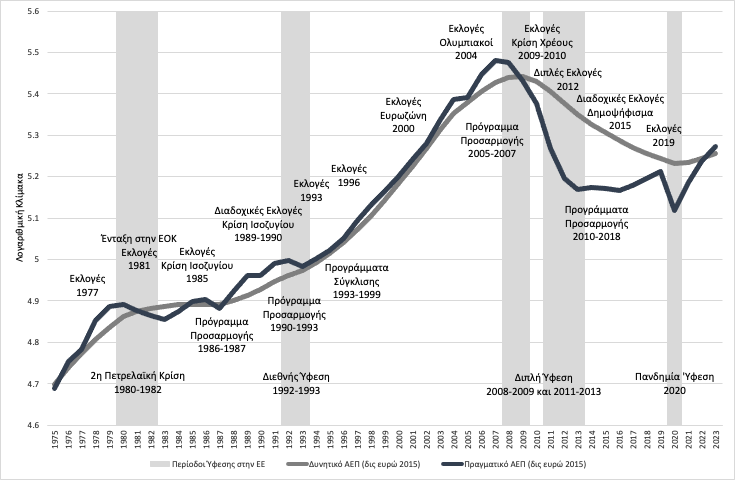 Διαρθρωτικές Αδυναμίες της Ελληνικής Οικονομίας
Στο ευρύτερο οικονομικό πεδίο οι διαρθρωτικές και θεσμικές αδυναμίες της ελληνικής οικονομίας παραμένουν μεγάλες και αφορούν σε έξι κυρίως περιοχές: 
Αγορές Αγαθών και Υπηρεσιών
Αγορά Εργασίας και οι Συλλογικές Διαπραγματεύσεις 
Το Χρηματοπιστωτικό Σύστημα
Δημόσια Διοίκηση και Δημόσιος Τομέας
Φορολογικό και Προνοιακό Σύστημα
Εκπαιδευτικό Σύστημα
Αυτές είναι και οι περιοχές στις οποίες θα πρέπει να επικεντρωθούν εφεξής οι κυριότερες μεταρρυθμίσεις.
Οι Αγορές Αγαθών και Υπηρεσιών
Οι αγορές αγαθών και υπηρεσιών στην Ελλάδα χαρακτηρίζονται από έλλειψη ανταγωνισμού και ένα εξαιρετικά περιορισμένο φάσμα παραγόμενων αγαθών και υπηρεσιών. Οι περισσότεροι παραγωγικοί κλάδοι έχουν έντονα ολιγοπωλιακή ή ακόμη και μονοπωλιακή διάρθρωση, κάτι που ενισχύεται από το μεγάλο μέγεθος του δημοσίου τομέα, τα εμπόδια εισόδου νέων επιχειρήσεων σε πολλούς παραγωγικούς κλάδους και την αδυναμία του δημοσίου να εφαρμόσει μία αποτελεσματική πολιτική ανταγωνισμού 
Επιπλέον, λόγω της συνεχούς σχεδόν επιδείνωσης της διεθνούς ανταγωνιστικότητας της ελληνικής οικονομίας, οι εξαγωγικοί κλάδοι ή οι κλάδοι υποκατάστασης των εισαγωγών συρρικνώνονται επί τέσσερεις τουλάχιστον δεκαετίες προς όφελος των κλάδων των μη εμπορευσίμων διεθνώς αγαθών και υπηρεσιών που κυριαρχούν πλέον στην ελληνική παραγωγή.
Η Αγορά Εργασίας και οι Συλλογικές Διαπραγματεύσεις
Η συρρίκνωση των κλάδων των διεθνώς εμπορευσίμων αγαθών και υπηρεσιών επιταχύνθηκε λόγω και της λειτουργίας της αγοράς εργασίας. Ο θεσμός των ελεύθερων συλλογικών διαπραγματεύσεων στον ιδιωτικό τομέα απέτυχε στο να αποτρέψει την ταχεία και σχεδόν συνεχή επιδείνωση της διεθνούς ανταγωνιστικότητας της ελληνικής οικονομίας. 
Το σχετικά μικρό μέγεθος των κλάδων παραγωγής διεθνώς εμπορευσίμων αγαθών και η συνακόλουθη χαμηλή διαπραγματευτική τους δύναμη στα πλαίσια των συλλογικών διαπραγματεύσεων, οδηγούσαν νομοτελειακά σε αυξήσεις μισθών πέραν των ορίων που προσδιορίζονταν από την αύξηση της παραγωγικότητας της εργασίας. Στη δεκαετία του 1980, και λόγω της χαλαρής νομισματικής και συναλλαγματικής πολιτικής, αυτό οδηγούσε σε ένα φαύλο κύκλο μισθολογικών αυξήσεων, υποτιμήσεων και πληθωρισμού. Μετά την υιοθέτηση της πολιτικής της ‘σκληρής δραχμής’ από τις αρχές της δεκαετίας του 1990, αυτό οδήγησε σε ένα φαύλο κύκλο συνεχούς επιδείνωσης της διεθνούς ανταγωνιστικοτήτας των κλάδων αυτών και της ελληνικής οικονομίας στο συνολό της, περαιτέρω μείωση του μεγέθους και της διαπραγματευτικής δύναμης των κλάδων παραγωγής διεθνώς εμπορευσίμων αγαθών, και ούτω καθεξής, σε ένα φαύλο κύκλο.
Η Αγορά Εργασίας και οι Συλλογικές Διαπραγματεύσεις
Η διαδικασία αυτή επιδεινωνόταν σε κρίσιμες περιόδους, ιδιαίτερα σε περιόδους εκλογών, και από τις υψηλές αυξήσεις μισθών στον ευρύτερο δημόσιο τομέα. Οι αυξήσεις μισθών στην κεντρική κυβέρνηση ήταν αποτέλεσμα της εισοδηματικής πολιτικής της εκάστοτε κυβέρνησης και υπόκειτο στα ίδια πολιτικά κίνητρα και πιέσεις που επηρέαζαν και τη γενικότερη δημοσιονομική πολιτική. Επιπλέον, μετά το 1990, οι αυξήσεις μισθών στις δημόσιες επιχειρήσεις και οργανισμούς (ΔΕΚΟ) δεν καθορίζονταν άμεσα από την κυβερνητική εισοδηματική πολιτική, αλλά ήταν αποτέλεσμα συλλογικών διαπραγματεύσεων μεταξύ αδύναμων διοικήσεων, κομματικά εξαρτώμενων από την εκάστοτε κυβέρνηση, και των ισχυρών συνδικάτων του ευρύτερου δημόσιου τομέα. Αυτές οι αδυναμίες του προσδιορισμού των μισθών στον δημόσιο τομέα είχαν ως αποτέλεσμα συχνά υπερβολικά υψηλές αυξήσεις των ονομαστικών αποδοχών των δημοσίων υπαλλήλων, με δυσμενείς συνέπειες τόσο για τη διεθνή ανταγωνιστικότητα, καθώς οδηγούσαν σε υψηλότερες αυξήσεις μισθών στον ιδιωτικό τομέα, όσο και για τη δημοσιονομική ισορροπία.
Το Χρηματοπιστωτικό Σύστημα
Το χρηματοπιστωτικό σύστημα επίσης χαρακτηρίζεται από μεγάλες διαρθρωτικές αδυναμίες. Στην δεκαετία του 1980, και πριν τη απελευθέρωση του στις αρχές της δεκαετίας του 1990, το χρηματοπιστωτικό σύστημα λειτουργούσε ως εξάρτημα της κυβέρνησης και του δημοσίου τομέα, λόγω της κυριαρχίας των μεγάλων κρατικών τραπεζών. Το χρηματοπιστωτικό σύστημα συνέβαλε καθοριστικά στην πληθωριστική χρηματοδότηση των μεγάλων δημοσιονομικών ελλειμμάτων και στη χρησιμοποίηση των αποταμιεύσεων του ιδιωτικού τομέα για τη χρηματοδότηση των συνεχώς αυξανόμενων δημοσίων δαπανών και των Δημοσίων Επιχειρήσεων και Οργανισμών (ΔΕΚΟ). Μετά την απελευθέρωσή του, και παρά την συνεχιζόμενη παρουσία μεγάλων δημοσίων τραπεζών, η πλήρης εξάρτηση από την εκάστοτε κυβέρνηση χαλάρωσε. 
Ωστόσο με την απελευθέρωση του χρηματοπιστωτικού συστήματος τα προβλήματα δεν αντιμετωπίστηκαν, καθώς ανέκυψαν θέματα ανεπαρκούς εποπτείας. Η ανεπαρκής εποπτεία τόσο των εμπορικών τραπεζών όσο και του Χρηματιστηρίου Αξιών Αθηνών οδήγησε αφενός μεν στη ‘φούσκα’ του Χρηματιστηρίου του 1999, και αφετέρου στην χρηματοπιστωτική έκρηξη της περιόδου 1998-2008, μετά τη μεγάλη πτώση των πραγματικών επιτοκίων και την αύξηση της ‘μόχλευσης’ των εμπορικών τραπεζών που προκάλεσε η ένταξη στην ευρωζώνη.
Το Χρηματοπιστωτικό Σύστημα
Η ανεπαρκής εποπτεία και η πολιτική ανοχή, αν όχι ενθάρρυνση, της χρηματοπιστωτικής έκρηξης και της ‘φούσκας’ του χρηματιστηρίου, οδήγησε μετά την ένταξη στην ευρωζώνη στη ενίσχυση και διεύρυνση των μακροοικονομικών ανισορροπιών της ελληνικής οικονομίας και ειδικότερα στη διεύρυνση των μεγάλων ελλειμμάτων του εξωτερικού ισοζυγίου και τη συσσώρευση εξωτερικού χρέους. 
Μετά την κρίση του 2010, και κατά τη διάρκεια της εφαρμογής των διαδοχικών προγραμμάτων προσαρμογής, οι εμπορικές τράπεζες αντιμετώπισαν προβλήματα κεφαλαιακής επάρκειας για τρεις κυρίως λόγους. Πρώτον, λόγω της ‘απομόχλευσης’ (deleveraging) που προκάλεσε η κρίση, δεύτερον, λόγω της ‘απομείωσης’ της αξίας των ομολόγων του δημοσίου το 2012 με το λεγόμενο PSI, το οποίο αποσταθεροποίησε ακόμη περισσότερο τους ισολογισμούς των τραπεζών, και, τρίτον, λόγω της μεγάλης και παρατεταμένης ύφεσης η οποία είχε ως αποτέλεσμα τη δραματική αύξηση των μη εξυπηρετούμενων δανείων. Αυτές οι συνεχιζόμενες έως και σήμερα αδυναμίες του χρηματοπιστωτικού συστήματος οδήγησαν τόσο στην ενίσχυση των συνθηκών που οδήγησαν στην κρίση του 2010, όσο και στη μεγάλη ένταση, τη διάρκεια και το μεγάλο κόστος της ύφεσης μετά το ξέσπασμα της κρίσης.
Η Δημόσια Διοίκηση και ο Δημόσιος Τομέας
Μία από τις μεγαλύτερες ίσως διαρθρωτικές αδυναμίες της ελληνικής οικονομίας είναι η αναποτελεσματικότητα της δημόσιας διοίκησης σε συνδυασμό με τον εκτεταμένο οικονομικό ρόλο του κράτους. Η αναποτελεσματικότητα αυτή έχει σημαντικές αρνητικές επιπτώσεις τόσο για τη λειτουργία των βασικών κρατικών λειτουργιών, όσο και για το φορολογικό σύστημα, τον ρυθμιστικό ρόλο του κράτους και την λειτουργία των δημόσιων επιχειρήσεων και οργανισμών. Ιδιαίτερα προβλήματα δημιουργεί η αναποτελεσματικότητα αυτή και για το κράτος πρόνοιας, την κοινωνική ασφάλιση και το εκπαιδευτικό σύστημα της χώρας.
Τα δύο σημαντικότερα προβλήματα του δημόσιου τομέα είναι η χαμηλή αποτελεσματικότητα και παραγωγικότητα και η διαφθορά. Και τα δύο αυτά προβλήματα επιδεινώθηκαν στα τριάντα χρόνια πριν από την κρίση του 2010 λόγω της επικράτησης του κομματισμού αντί της αξιοκρατίας. Αποτέλεσμα υπήρξε η γιγάντωση της γραφειοκρατίας και της διαφθοράς και η εκτεταμένη φοροδιαφυγή. Τα προβλήματα αυτά, ακόμη και μετά την εφαρμογή των προγραμμάτων προσαρμογής, εξακολουθούν να αποτελούν μεγάλη τροχοπέδη για την ανάκαμψη της ελληνικής οικονομίας.
Το Φορολογικό και Προνοιακό Σύστημα
Ένα αποτελεσματικό φορολογικό σύστημα πρέπει να συγκεντρώνει επαρκή έσοδα με τις λιγότερες δυνατές στρεβλώσεις στην αποτελεσματικότητα της κατανομής των πόρων στην οικονομία, και παράλληλα να συμβάλλει στη δικαιότερη διανομή του εισοδήματος και του πλούτου.
Κάτι αντίστοιχο πρέπει να συμβαίνει και με ένα σύστημα κοινωνικής πρόνοιας. Θα πρέπει να συμβάλλει στην δικαιότερη διανομή του εισοδήματος και του πλούτου, με τις μικρότερες δυνατές δαπάνες και τις λιγότερες δυνατές στρεβλώσεις στην αποτελεσματικότητα κατανομής των πόρων.
Το φορολογικό και προνοιακό σύστημα στην Ελλάδα είναι τόσο περίπλοκο και αδιαφανές ώστε εκτός των υπολοίπων στρεβλώσεων που προκαλεί στα κίνητρα για εργασία, αποταμίευση, επένδυση και επενδυτική δραστηριότητα, να χαρακτηρίζεται και από πολύ μεγάλη έκταση φοροδιαφυγής και φοροαποφυγής. Και με τις δύο αυτές μορφές μη συμμόρφωσης το κόστος μετατοπίζεται στα άτομα με πηγές εισοδήματος που δεν μπορούν να αποκρυβούν, όπως οι αποδοχές των εργαζομένων στην ‘επίσημη’ οικονομία. Η μετατόπιση αυτή υπονομεύει την κοινωνική αποδοχή του συστήματος, με αποτέλεσμα η φοροδιαφυγή και η φοροαποφυγή να γενικεύονται και να μην θεωρούνται κοινωνικά απαράδεκτες δραστηριότητες.
Το Εκπαιδευτικό Σύστημα
Παρά τα υψηλά ποσοστά των Ελλήνων που ολοκληρώνουν τον κύκλο της δευτεροβάθμιας εκπαίδευσης, τα εκπαιδευτικά αποτελέσματα στην Ελλάδα, όπως μετρώνται με τα αποτελέσματα των εξετάσεων PISA για τα μαθηματικά, τις επιστήμες και την ανάγνωση είναι σημαντικά χαμηλότερα του μέσου όρου της ΕΕ και του ΟΟΣΑ. Η διαφορά αυτή αντικατοπτρίζει τη χαμηλή αποτελεσματικότητα του ελληνικού εκπαιδευτικού συστήματος, και αντανακλάται ανάμεσα στα άλλα και στη χαμηλότερη παραγωγικότητα του μέσου Έλληνα εργαζομένου.
Επιπλέον, η συμμετοχή σε προγράμματα επαγγελματικής εκπαίδευσης και κατάρτισης (ΠΕΕΚ) παραμένει σχετικά χαμηλή, ενώ και τα ελληνικά πανεπιστήμια, η τριτοβάθμια εκπαίδευση, αντιμετωπίζει σημαντικά προβλήματα λόγω του κρατικού μονοπωλίου και της ανεπαρκούς χρηματοδότησης τους. 
Υπάρχει μεγάλη δυνατότητα βελτίωσης της ποιότητας και των αποτελεσμάτων του εκπαιδευτικού συστήματος. Άλλωστε, σύμφωνα με τον ΟΟΣΑ, μετά την προσαρμογή του χρόνου στην εκπαίδευση για το επίπεδο των δεξιοτήτων των νέων ενηλίκων, η Ελλάδα κατατάσσεται μόνο πάνω από την Τουρκία στις χώρες του Οργανισμού. Η πρόσθετη εκπαίδευση αυξάνει τους μισθούς ή την πιθανότητα εύρεσης εργασίας στην Ελλάδα πολύ λιγότερο από τις περισσότερες άλλες χώρες του ΟΟΣΑ.
Εξωστρεφής Ανάκαμψη Εντός της Ζώνης του Ευρώ
Η Ελλάδα δεν έχει άλλη επιλογή από το αποδεχθεί ότι, παραμένοντας μέλος της ευρωζώνης θα πρέπει να αντιμετωπίσει αυτές τις μεγάλες διαρθρωτικές αδυναμίες της οικονομίας και να προσαρμόσει τη δημοσιονομική και διαρθρωτική της πολιτική με τρόπο που να συνδυάζει εφεξής την εσωτερική με την εξωτερική μακροοικονομική ισορροπία.
Το στοίχημα για την ελληνική οικονομία σήμερα, κατά και μετά την αντιμετώπιση των επιπτώσεων από την πανδημία του κορωνοϊού, είναι η υιοθέτηση ενός προγράμματος ανάκαμψης της οικονομίας το οποίο δεν θα βασίζεται στον υπερβολικό δανεισμό από το εξωτερικό. 
Για να επιτευχθεί αυτό είναι σημαντικό η ανάκαμψη να είναι εξωστρεφής, ώστε να μη συνοδευτεί με εκ νέου διεύρυνση των ελλειμμάτων του εξωτερικού ισοζυγίου, όπως συνέβη στη δεκαετία μετά την ένταξη στη ζώνη του ευρώ. Επίσης, η ανάκαμψη θα πρέπει να επιδιωχθεί εντός της ζώνης του ευρώ, παρά τους περιορισμούς που συνεπάγεται η συμμετοχή της Ελλάδας σε αυτήν. 
Η έξοδος από το ευρώ δεν αποτελεί λύση, καθώς αφενός συνεπάγεται μεγάλους κινδύνους οικονομικής κατάρρευσης κατά τη διαδικασία της μετάβασης σε ένα, εκ των πραγμάτων, πιο αδύναμο εθνικό νόμισμα, και, πιο μεσοχρόνια, τον κίνδυνο επιστροφής στο στασιμοπληθωρισμό και την οικονομική αποσταθεροποίηση της δεκαετίας του 1980.
Σύγκριση Ελλάδας, Πορτογαλίας, Ισπανίας
Άλλωστε, όπως φαίνεται και στο Διάγραμμα 17, το πρόβλημα της ανεπαρκούς ανάπτυξης της Ελλάδας μετά την δεύτερη πετρελαϊκή κρίση των τελών της δεκαετίας του 1970 προϋπήρχε της ένταξης της Ελλάδας στην ευρωζώνη. 
Στο Διάγραμμα 18 παρουσιάζεται η συγκριτική εξέλιξη του κατά κεφαλήν ΑΕΠ της Ελλάδας, της Ισπανίας και της Πορτογαλίας, ως ποσοστού του μέσου κατά κεφαλήν ΑΕΠ των οικονομιών της ευρωζώνης των αρχικών 12 χωρών. Το κατά κεφαλήν ΑΕΠ μετριέται σε μονάδες ισοδύναμης αγοραστικής δύναμης (ΙΑΔ). Η Ελλάδα είχε καλύτερες επιδόσεις τόσο από τον μέσο όρο των χωρών της ευρωζώνης όσο και από τις άλλες δύο χώρες του ευρωπαϊκού νότου έως τα τέλη της δεκαετίας του 1970. Ωστόσο, έκτοτε παρουσίασε σημαντική αναπτυξιακή υστέρηση σε σχέση τόσο από τον μέσο όρο των χωρών της ευρωζώνης όσο και με την Ισπανία και την Πορτογαλία.
Σύγκριση Ελλάδας, Πορτογαλίας, Ισπανίας
Το 1960, το κατά κεφαλήν προϊόν της Ελλάδας βρισκόταν στο 61% του αντίστοιχου της ευρωζώνης των 12. Το 1973, μετά την περίοδο της ταχείας ανάπτυξης είχε φθάσει στο 92,5%, πολύ υψηλότερο από ότι της Ισπανίας (78,1%) και της Πορτογαλίας (59,5%). Μετά το 1978 και το δεύτερη διεθνή πετρελαϊκή κρίση και τον κύκλο της αποσταθεροποίησης της ελληνικής οικονομίας, ξεκίνησε η διαδικασία της απόκλισης. Το 1990, το κατά κεφαλήν ΑΕΠ της Ελλάδας είχε μειωθεί στο 73,8% του μέσου όρου των χωρών της ευρωζώνης των 12, με την Ισπανία να έχει ξεπεράσει την Ελλάδα (75,9% του μέσου όρου) και την Πορτογαλία να την έχει προσεγγίσει (64,7% του μέσου όρου). Το 2000, χρονιά της ένταξης της Ελλάδας στην ευρωζώνη, το κατά κεφαλήν ΑΕΠ της ως ποσοστό του μέσου όρου των 12 είχε παραμείνει σχεδόν στάσιμο, στο 74,7%, ενώ της Ισπανίας είχε ανέλθει στο 82,7% και της Πορτογαλίας στο 72,3%.
Σύγκριση Ελλάδας, Πορτογαλίας, Ισπανίας
Οι συγκριτικές αναπτυξιακές επιδόσεις της Ελλάδας βελτιώθηκαν σημαντικά την πρώτη δεκαετία από την ένταξή της στην ευρωζώνη. Το 2009, λίγο πριν την κρίση χρέους, το κατά κεφαλήν ΑΕΠ της είχε ανέβει στο 85,4% του μέσου όρου των 12 αρχικών οικονομιών της ευρωζώνης, έναντι 90,3% για την Ισπανία και 74,4% για την Πορτογαλία. Την διεθνή ύφεση του 2008-2009 ακολούθησε η μεγάλη καθίζηση της περιόδου 2010-2016. Με βάση τις υφιστάμενες πολιτικές, η Επιτροπή της ΕΕ προβλέπει ότι ενώ η Ισπανία, η Πορτογαλία και η Ευρωζώνη των 12 θα έχουν ανακάμψει, με το κατά κεφαλήν ΑΕΠ τους το 2022-2023 να διαμορφώνεται πάνω από τα επίπεδα του 2007-2008, στην περίπτωση της Ελλάδας κάτι τέτοιο δεν προβλέπεται. Οι αναπτυξιακές μας επιδόσεις θα παραμείνουν χειρότερες και το 2023 και τα επόμενα χρόνια. Για το 2023 προβλέπεται ότι το κατά κεφαλήν ΑΕΠ της Ελλάδας θα διαμορφωθεί στο 62,9% του μέσου όρου των 12 της ευρωζώνης, έναντι 81,6% του μέσου όρου των 12 για την Ισπανία και 72,3% του μέσου όρου για την Πορτογαλία.
Σε συγκριτικούς όρους, το κατά κεφαλήν ΑΕΠ της Ελλάδας έχει επιστρέψει στα επίπεδα των αρχών της δεκαετίας του 1960, ενώ το κατά κεφαλήν ΑΕΠ της Ισπανίας και της Πορτογαλίας έχει σημειώσει σημαντική σύγκλιση, παρά το γεγονός ότι και οι δύο αυτές οικονομίες επηρεάστηκαν αρνητικά από την κρίση της ευρωζώνης κατά την περίοδο 2010-2015.
Διάγραμμα 18
Συγκριτική Εξέλιξη του Κατά Κεφαλήν ΑΕΠ της Ελλάδας (σε μονάδες ΙΑΔ)
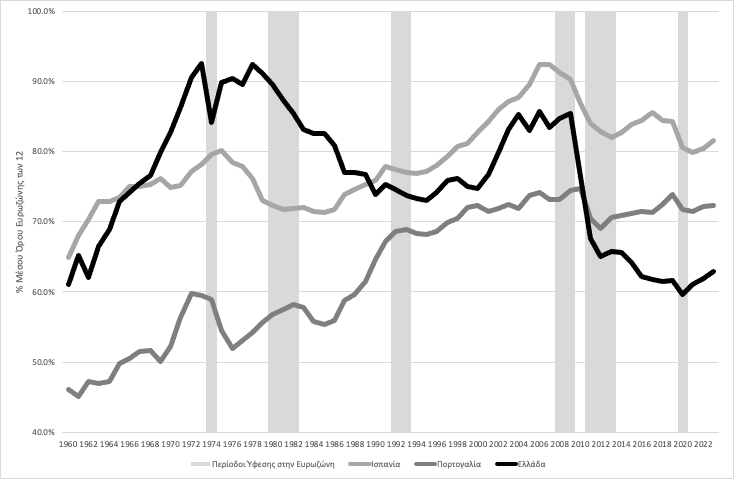 Προαπαιτούμενα για ένα Πρόγραμμα Εξωστρεφούς Ανάκαμψης
Πως μπορεί η Ελλάδα να αντιστρέψει τις αρνητικές αναπτυξιακές επιδόσεις της περιόδου της μεταπολίτευσης; Η πρόκληση για την Ελλάδα είναι να σχεδιάσει και να υιοθετήσει ένα μεσοχρόνιο πρόγραμμα πολιτικής βασισμένο σε μεταρρυθμίσεις από την πλευρά της προσφοράς (supply side), το οποίο, σε συνδυασμό με την ενίσχυση της συνολικής ζήτησης, θα επέτρεπε μια ταχύτερη και βιώσιμη ανάκαμψη, εντός των ορίων της ζώνης του ευρώ, χωρίς την επανεμφάνιση ανισορροπιών στο ισοζύγιο τρεχουσών συναλλαγών. 
Το μείγμα πολιτικής θα πρέπει να επικεντρωθεί σε περαιτέρω βελτιώσεις στην παραγωγικότητα και τη διεθνή ανταγωνιστικότητα της Ελλάδας και στην αύξηση των εγχώριων αποταμιεύσεων και επενδύσεων, μέσω φορολογικών, χρηματοοικονομικών και διαρθρωτικών παρεμβάσεων και μεταρρυθμίσεων.
Στόχευση ενός αποτελεσματικού προγράμματος πρέπει να είναι η βελτίωση της παραγωγικότητας και της διεθνούς ανταγωνιστικότητας και η ανάκαμψη των επενδύσεων και των αποταμιεύσεων που είναι απαραίτητες προϋποθέσεις για μία νέα αναπτυξιακή πορεία της ελληνικής οικονομίας. Ωστόσο αυτό θα πρέπει να γίνει χωρίς εκ νέου διεύρυνση των ελλειμμάτων του δημοσίου και του ισοζυγίου τρεχουσών συναλλαγών. Ως εκ τούτου το πρόγραμμα ανάκαμψης θα πρέπει να τηρήσει λεπτές ισορροπίες.
Προαπαιτούμενα για ένα Πρόγραμμα Εξωστρεφούς Ανάκαμψης
Προκειμένου να επιτευχθεί η διατηρήσιμη ανάκαμψη της ελληνικής οικονομίας, απαιτείται πρωτίστως μια αξιόπιστη φορολογική μεταρρύθμιση φιλική προς τις αποταμιεύσεις και τις επενδύσεις, καθώς και τολμηρές μεταρρυθμίσεις στον ρόλο και στη λειτουργία των αγορών αγαθών και υπηρεσιών, της αγοράς εργασίας, του χρηματοπιστωτικού συστήματος, του δημόσιου τομέα και του συστήματος παιδείας. 
Η φορολογική μεταρρύθμιση θα πρέπει να είναι δημοσιονομικά ουδέτερη ή να συνδυαστεί με αντίστοιχη μείωση των πρωτογενών δαπανών του Δημοσίου. Αν συνδυαστεί και με περαιτέρω ελάφρυνση του χρέους εκ μέρους των εταίρων μας αυτό θα είναι ένα επιπλέον θετικό στοιχείο. Οταν επιτευχθεί και εμπεδωθεί η ανάκαμψη, τότε θα δημιουργηθούν περιθώρια και για αποκατάσταση των κοινωνικών αδικιών που χαρακτήρισαν τα προγράμματα προσαρμογής.
Προαπαιτούμενα για ένα Πρόγραμμα Εξωστρεφούς Ανάκαμψης
Επιπλέον απαιτούνται μεσοπρόθεσμα χειρισμοί που θα ενισχύσουν την αξιοπιστία της ελληνικής πολιτείας έναντι των επενδυτών και των καταναλωτών, ώστε να ενισχυθούν οι άμεσες ξένες επενδύσεις, να αυξηθεί η παραγωγικότητα και να ανακάμψει η κατανάλωση με βάση τα αυξημένα εισοδήματα και τα περιουσιακά στοιχεία των καταναλωτών και όχι τον εξωτερικό δανεισμό. Για τον λόγο αυτόν, θα πρέπει να ενταθούν οι αναπτυξιακές διαρθρωτικές μεταρρυθμίσεις στην αγορά αγαθών και υπηρεσιών, όπως οι αποκρατικοποιήσεις, η μεταρρύθμιση της αγοράς εργασίας και του θεσμού των συλλογικών διαπραγματεύσεων, οι συμπράξεις δημόσιου και ιδιωτικού τομέα, η αναμόρφωση του χρηματοπιστωτικού συστήματος και η βελτίωση της αποτελεσματικότητας της δημόσιας διοίκησης, με παράλληλο περιορισμό του οικονομικού ρόλου του κράτους στις επιτελικές και κοινωνικές του προτεραιότητες.
Παράλληλα υπάρχει επιτακτική ανάγκη για περαιτέρω και πολύ πιο φιλόδοξες μεταρρυθμίσεις των κανόνων και της λειτουργίας της ευρωζώνης. Αυτές θα πρέπει να επικεντρωθούν στον χρηματοπιστωτικό τομέα, στη μεγαλύτερη ενοποίηση των κανόνων των αγορών εργασίας, στη δημιουργία ενός επαρκούς μόνιμου κοινού προϋπολογισμού και στην ενίσχυση των χρηματοοικονομικών εργαλείων της ΕΚΤ, ιδίως για την αντιμετώπιση κρίσεων.
Η Ανάγκη Συνέχειας και Συνέπειας
Για να είναι αποτελεσματικό ένα μεσοχρόνιο πρόγραμμα μεταρρυθμίσεων και ανάκαμψης θα πρέπει να έχει συνέχεια και συνέπεια. Κάτι τέτοιο απαιτεί την υιοθέτησή του ως εθνικού σχεδίου από το ευρύτερο δυνατό πολιτικό φάσμα. Κανένα μεσοχρόνιο πρόγραμμα δεν μπορεί να επιτύχει αν κυριαρχούν αντικρουόμενες βραχυχρόνιες οικονομικές προτεραιότητες μεταξύ των κομμάτων εξουσίας και προσδοκίες ανατροπής του σε περίπτωση αλλαγής κυβέρνησης. Για τον λόγο αυτόν απαιτούνται και θεσμικές, ίσως και συνταγματικές, μεταρρυθμίσεις που θα επιβάλλουν στις κυβερνήσεις τον σεβασμό των περιορισμών που απαιτεί η εξωτερική και η δημοσιονομική ισορροπία. 
Επιπλέον, οι πολιτικές δυνάμεις της χώρας θα πρέπει να ομονοήσουν και σε ένα πρόγραμμα ελάχιστων μεταρρυθμίσεων στη λειτουργία της ευρωζώνης, και να το προωθήσουν ως θέσεις της Ελλάδος σε όλα τα ευρωπαϊκά φόρα στα οποία μετέχουν.